ПЕРЕКИСЬ ВОДОРОДА В БОРЬБЕ С КОРОНАВИРУСОМ
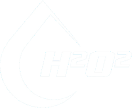 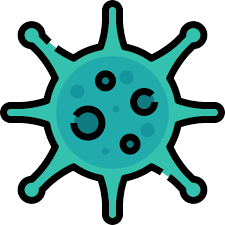 КОРОНАВИРУС ЖИВЕТ НА РАЗЛИЧНЫХ ПОВЕРХНОСТЯХ
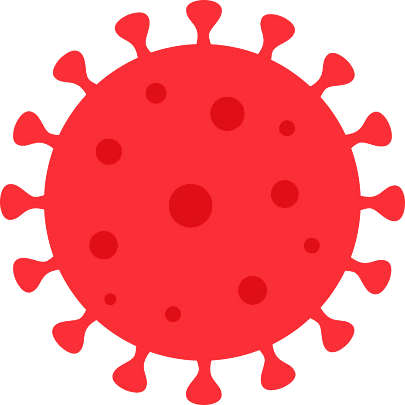 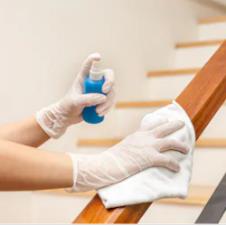 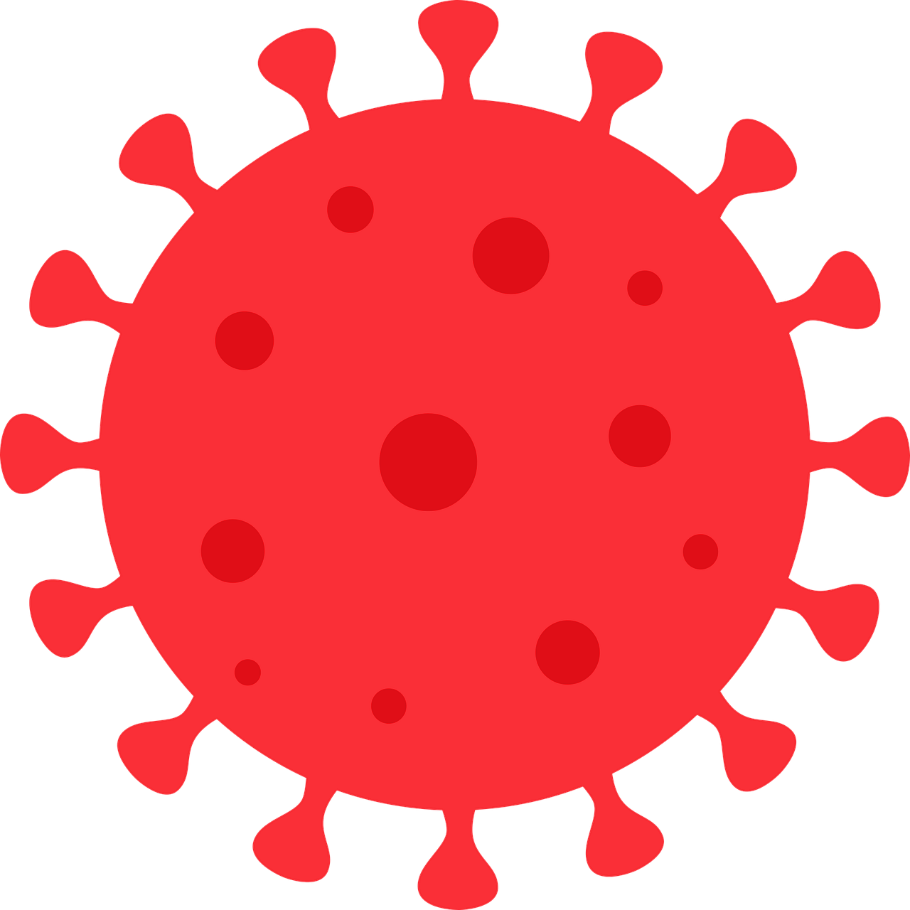 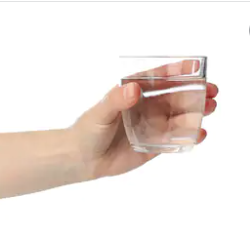 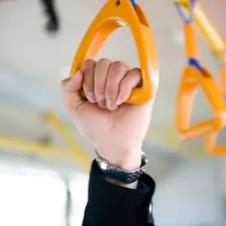 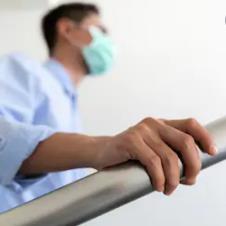 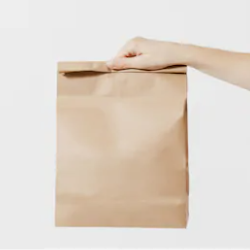 ДЕРЕВО  4 дня
СТЕКЛО   4 дня
ПЛАСТИК 5 дней
БУМАГА 5 дней
СТАЛЬ  2 дня
НЕОБХОДИМА ПЕРИОДИЧЕСКАЯ ДЕЗИНФЕКЦИЯ ПОВЕРХНОСТЕЙ !
РЕКОМЕНДАЦИИ К СОСТАВУ СРЕДСТВ ДЕЗИНФЕКЦИИ
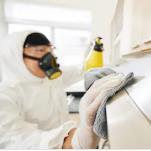 ₽6на 1л
Интерьер помещений и транспорта –ПЕРЕКИСЬ ВОДОРОДА
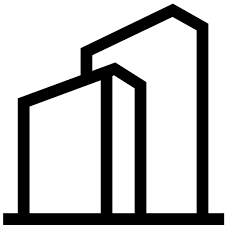 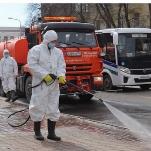 ₽0,2на 1л
Транспорт, фасады зданий и улицы –ГИПОХЛОРИТ КАЛЬЦИЯ
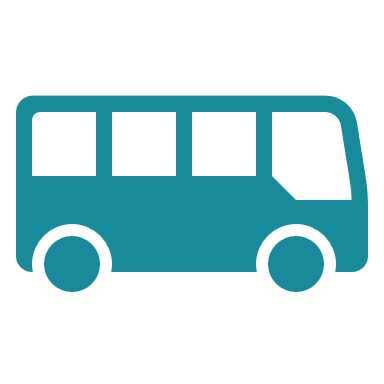 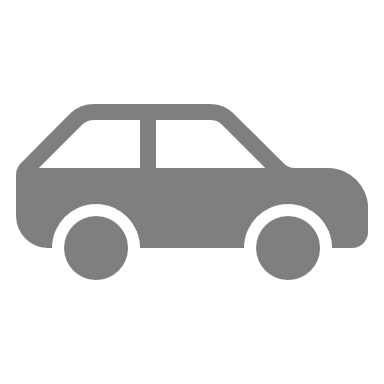 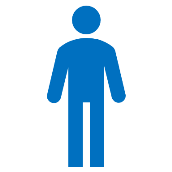 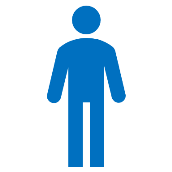 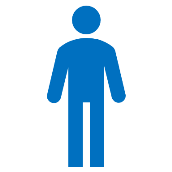 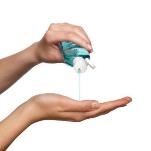 ₽200на 1л
Санитайзеры для личной гигиены – ИЗОПРОПАНОЛИ ЭТАНОЛ
₽400на 1л
ПЕРЕКИСЬ ВОДОРОДА ПРОТИВ КОРОНАВИРУСА
Не оказывает негативного воздействия на окружающую среду
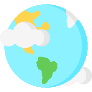 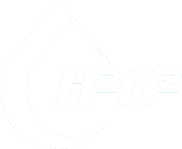 Эффективна против всех известных вирусов и множества бактерий
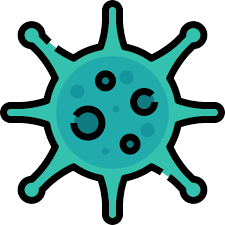 Разлагается без остатка и не оставляет следов на поверхности
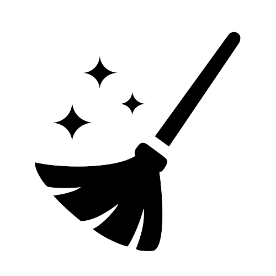 Не имеет запаха и не вызывает осложненийу людей с заболеваниями дыхательных путей
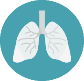 ГДЕ НЕОБХОДИМО ПРОВОДИТЬ ОБЕЗЗАРАЖИВАНИЕ: ТРАНСПОРТ
ПЕРСОНАЛЬНЫЙ ТРАНСПОРТ
СПЕЦТРАНСПОРТ
ОБЩЕСТВЕННЫЙ ТРАНСПОРТ
ТРАНСПОРТНАЯ ИНФРА-СТРУКТУРА
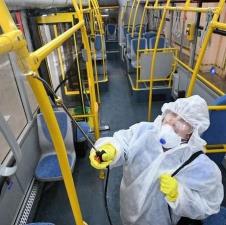 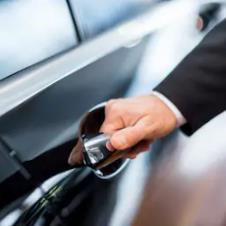 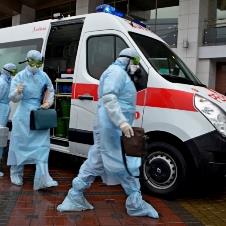 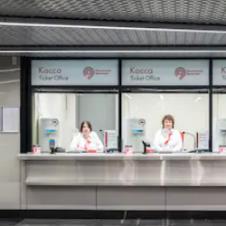 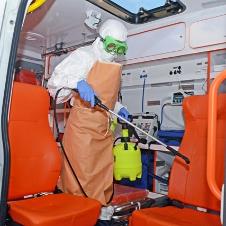 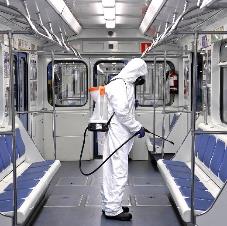 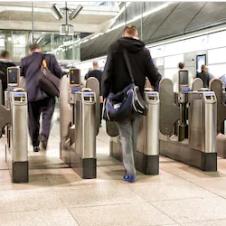 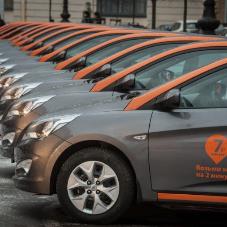 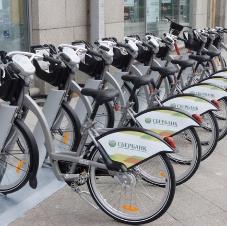 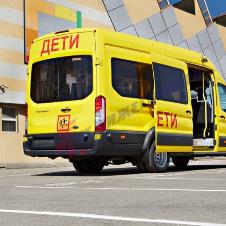 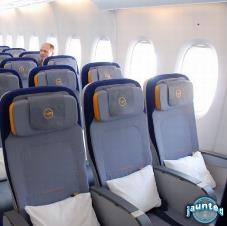 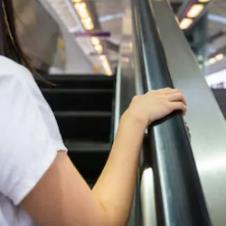 ГДЕ НЕОБХОДИМО ПРОВОДИТЬ ОБЕЗЗАРАЖИВАНИЕ: ОБЩЕСТВЕННЫЕ ЗАВЕДЕНИЯ
СУПЕРМАРКЕТЫ
ОТЕЛИ, КАФЕ И РЕСТОРАНЫ
СПОРТЗАЛЫ
УЧЕБНЫЕ И КУЛЬТУРНО-ДОСУГОВЫЕ ЦЕНТРЫ
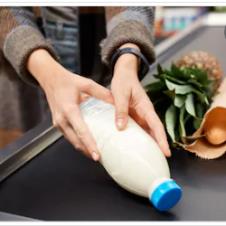 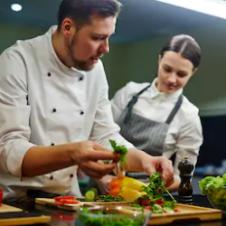 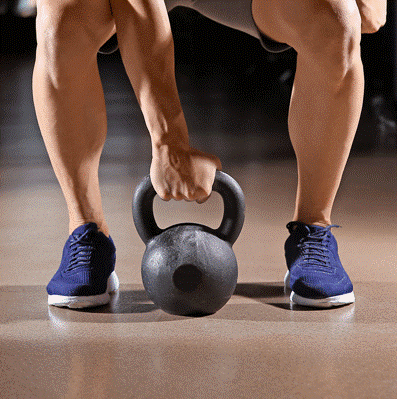 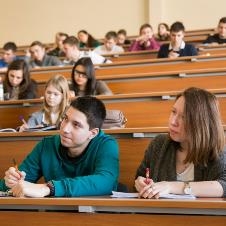 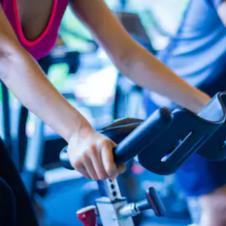 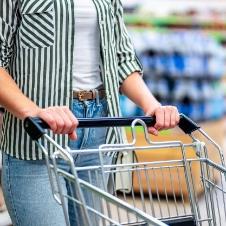 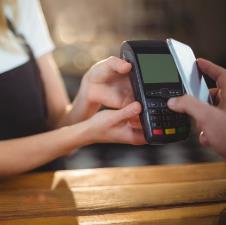 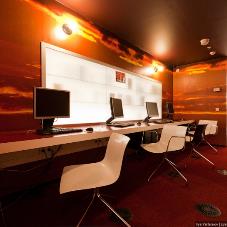 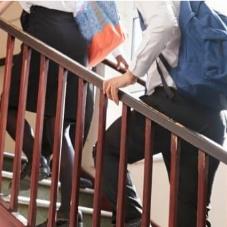 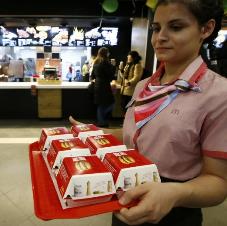 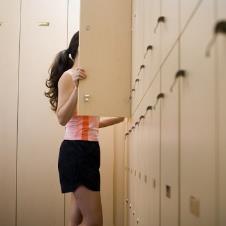 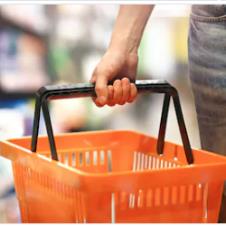 ГДЕ НЕОБХОДИМО ПРОВОДИТЬ ОБЕЗЗАРАЖИВАНИЕ: РАБОЧИЕ ПРОСТРАНСТВА
ОФИС
СФЕРА УСЛУГ
ПРОИЗВОДСТВО
АРМИЯ
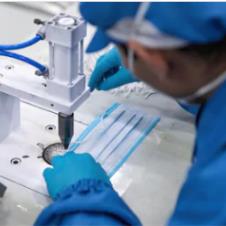 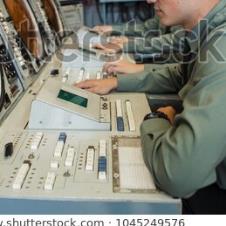 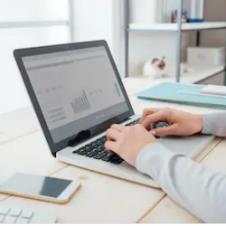 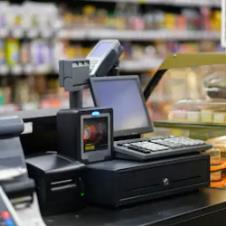 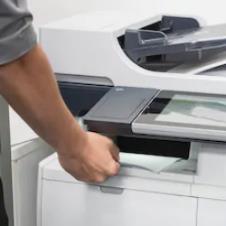 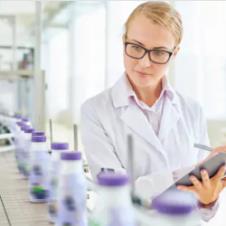 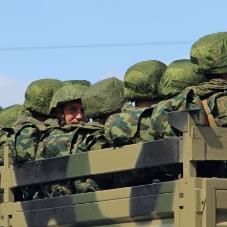 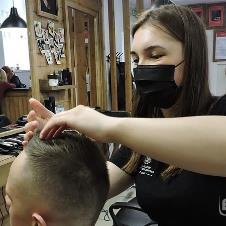 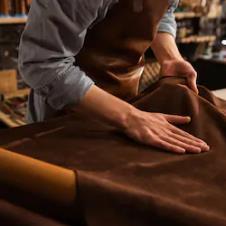 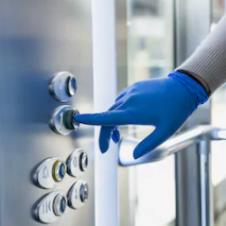 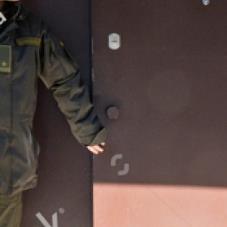 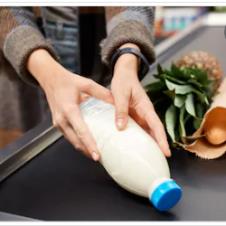 ВЛИЯНИЕ ДЕЗИНФЕКТАНТОВ НА ОКРУЖАЮЩУЮ СРЕДУ
ОЧИСТНЫЕ СООРУЖЕНИЯ
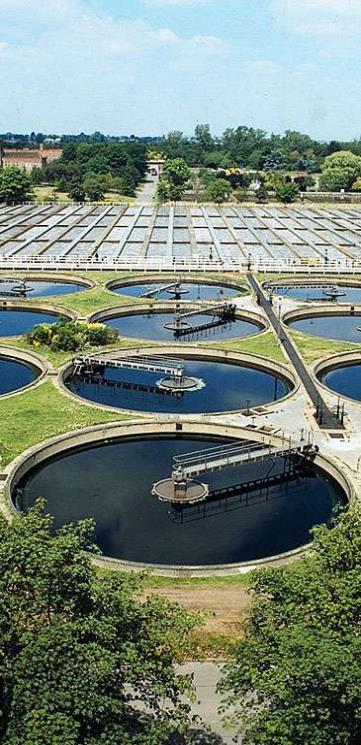 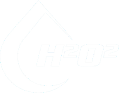 Разлагается на кислород и воду
ПЕРЕКИСЬ ВОДОРОДА
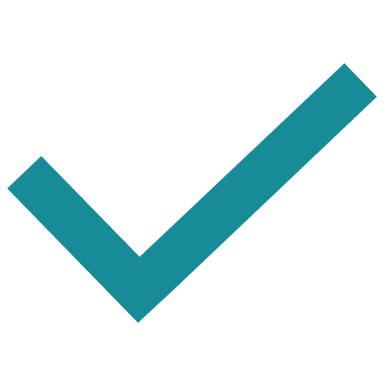 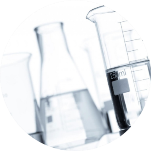 Легко разлагаются
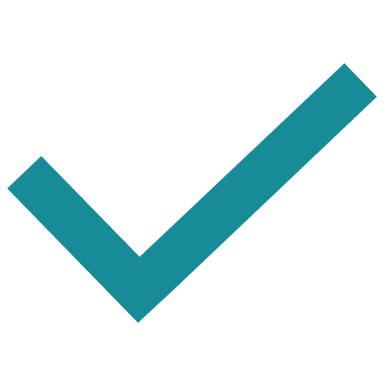 СПИРТЫ
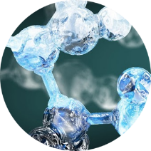 ПДК  0,5 мг/л
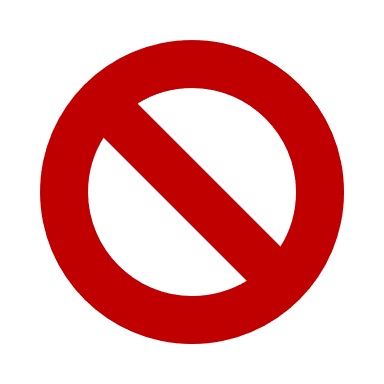 ПАВы
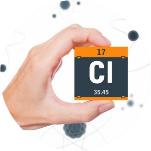 ПДК  5 мг/л
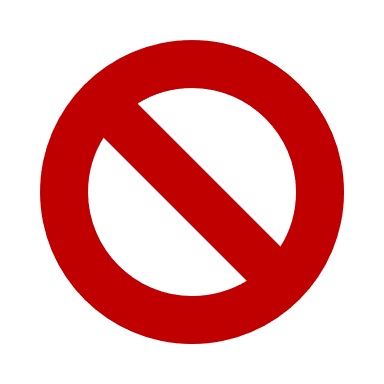 ХЛОР
МЕТОДЫ ПРИМЕНЕНИЯ ПЕРЕКИСИ ВОДОРОДА
Раствор перекись водорода применяют методом орошения или протирания поверхностей.
Используйте раствор для проведения дезинфекции помещений, полов, стен, дверных ручек, посуды, жесткой мебели от широкого спектра вирусных инфекций (включая коронавирус, грипп, ОРВИ).
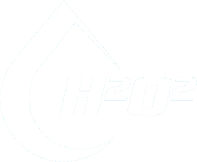 Расход при орошении
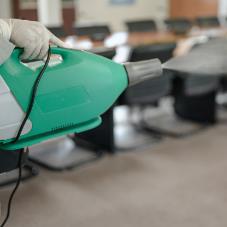 300 мл/м²
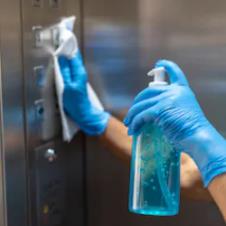 +
Расход при протирании
200 мл/м²
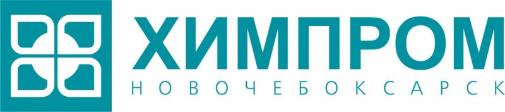 Выбирайте правильные средства для вашей безопасности